﻿Adversarial Counterfactual Visual Explanations
CVPR’23
Adversarial Attack vs Counterfactual Explanations
Adversarial attack and CFEs both aim to flip the class by tweaking the model



Adversarial attacks are used to identify the limitation of a model whereas CFEs are used to explain why a model made a particular prediction

Real data + perturbation = adversarial sample 
Perturbation is mostly noise and not actionable and not understandable for image data
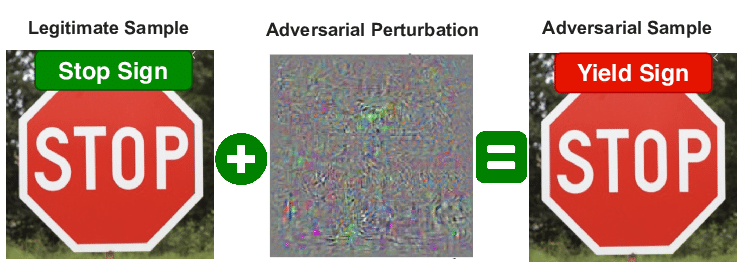 Adversarial Attack vs Counterfactual Explanations
Adversarial attack




CFE
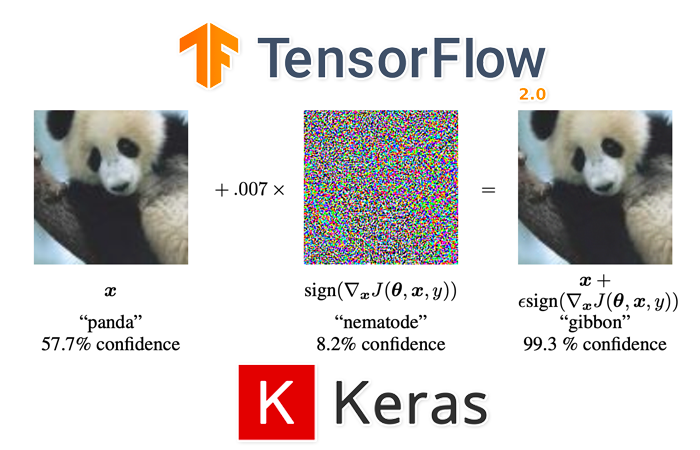 CFE with post processing
original
CFE
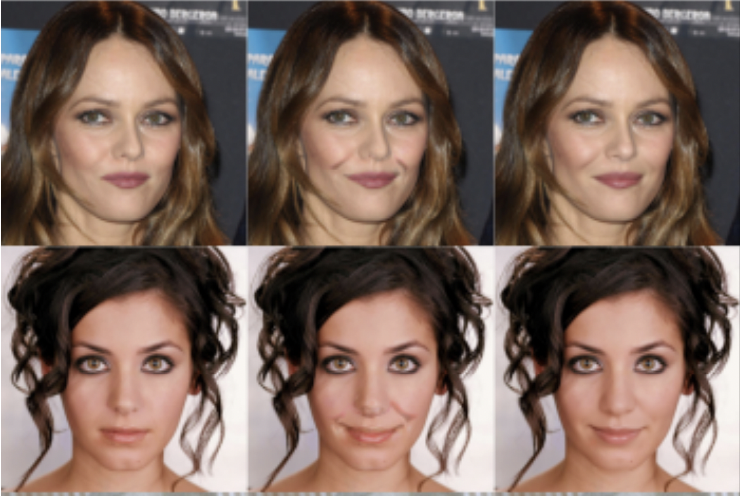 Issues to solve
If you want to make a model robust, you have to change the model. That means training the model with adversarial samples.

The adversarial samples are unable to be used as CFEs

But one trait of adversarial attack is desired for CFE generation: 
-- -- Adversarial samples are very close to the original sample
Objective
Come up with a method to robustify the model without retraining it, without changing it

Transform the adversarial attacks to CFEs
Method
2 step Filter technique
Pre-explanation generation:
Original input is (x, y)
The adversarial attack is x’ and target class is y’ (!=y)

Filtering mechanism is designed to enhance the robustness of the classifier by removing/reducing the impact of perturbations or noise in the input data.


Filter improve the classifier's ability to generalize to unseen or adversarially perturbed examples

Bringing the pre-explications closer to the input images:
Post-processing technique. Applies changes to make the perturbed images as close to unperturbed images as possible
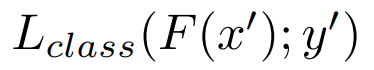 minimize
Filter
Regular input         Use it to create CFE
Adversarial attack
Pre-explanation generation
Filter design
Use ﻿Denoising Diffusion Probabilistic Models (DDPM) to suppress the impact of perturbations

﻿Removing high-frequency information: common traits of adversarial attacks
high-frequency perturbations could change the classifier’s decision without being actionable or understandable by a human.


﻿Producing in-distribution images without distorting the input image
﻿This property seeks to maintain the image structures not involved in the decision-making process as similar as possible
Phase 1
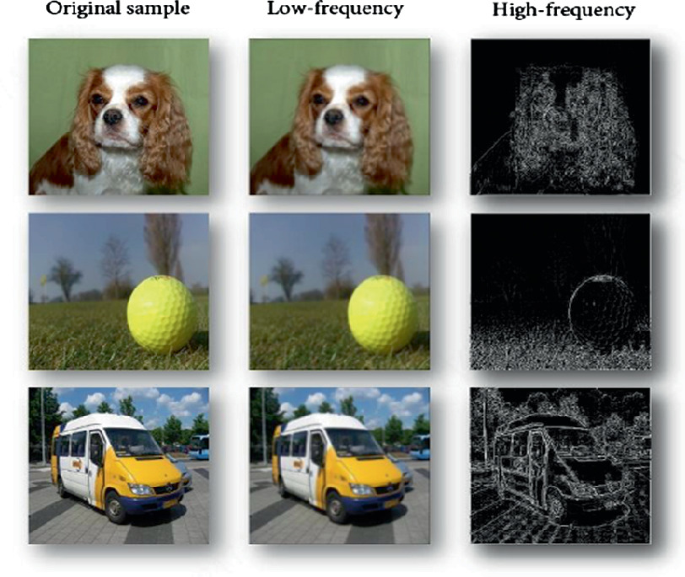 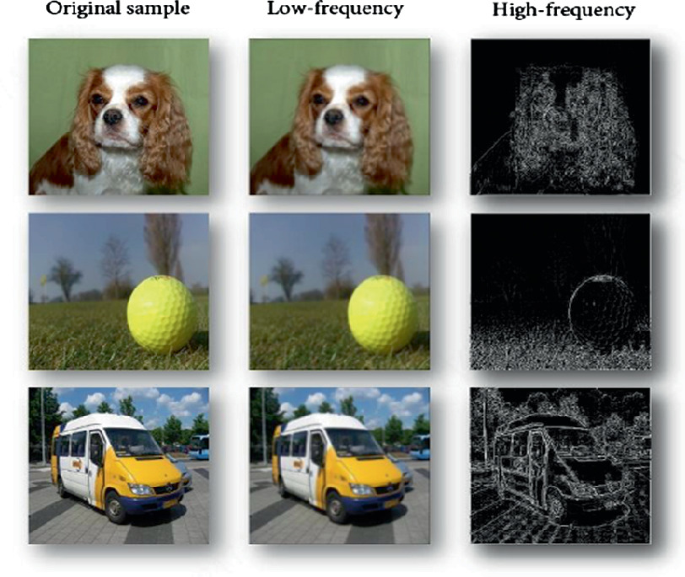 Phase 2
Use DDPM
DDPM
t = T
t = 0
t = 1
t = 2
t = 3
t = 4
t = 5
……..
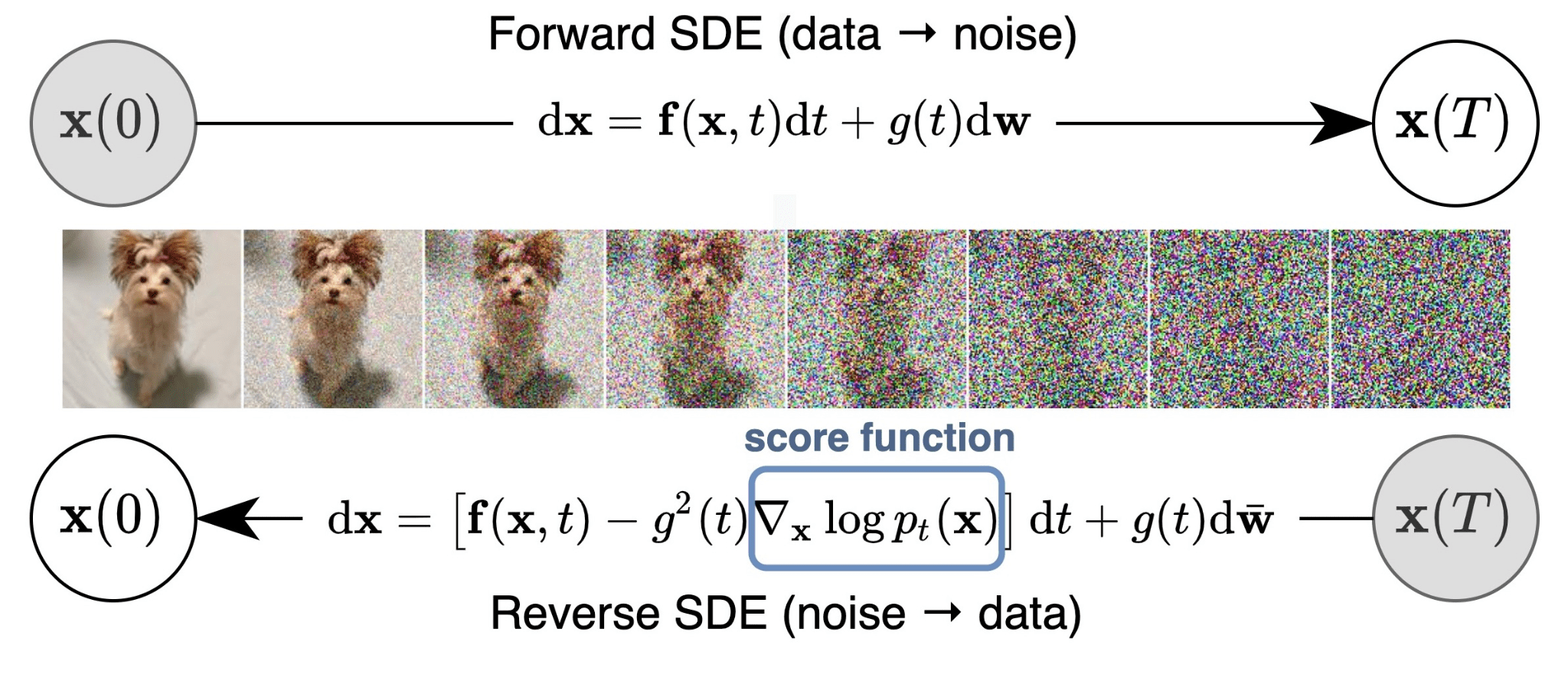 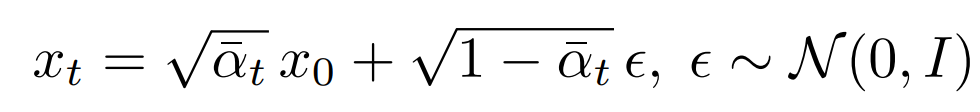 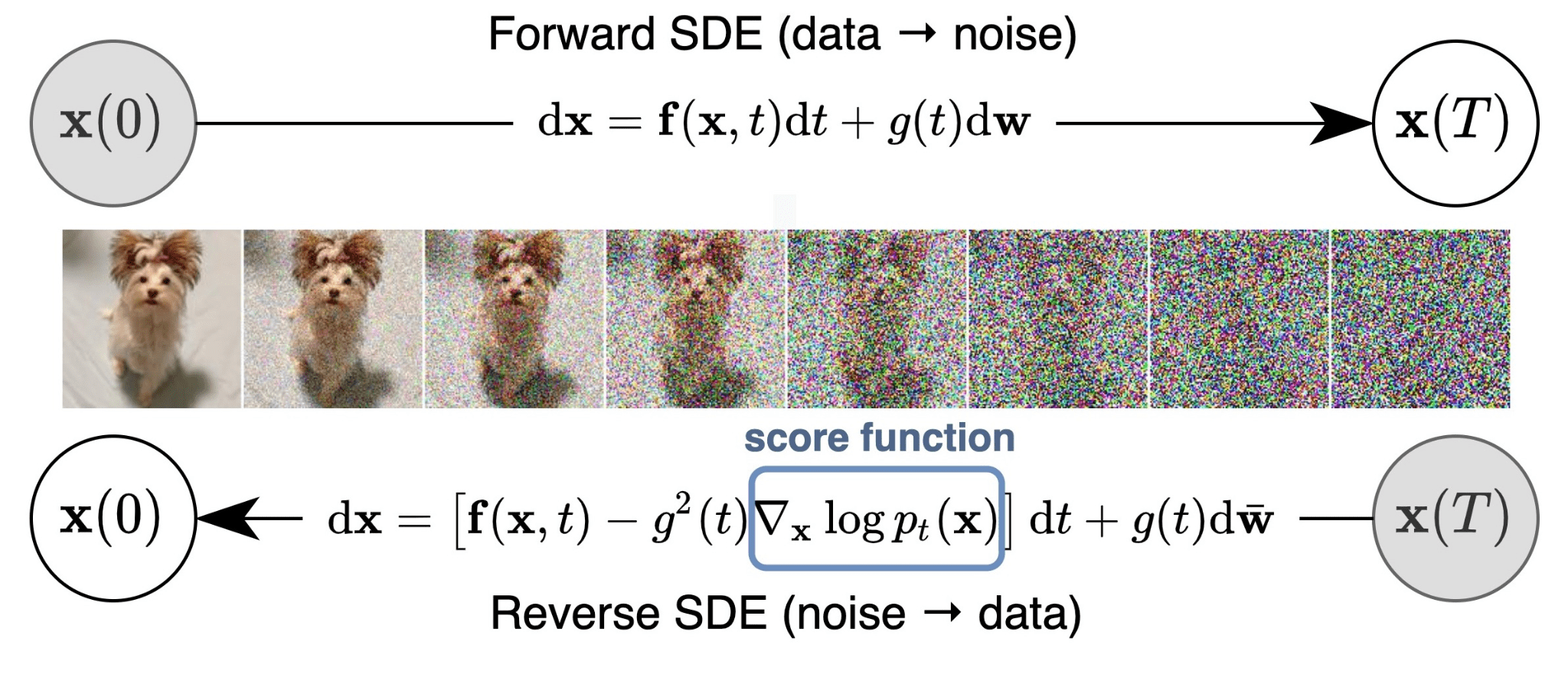 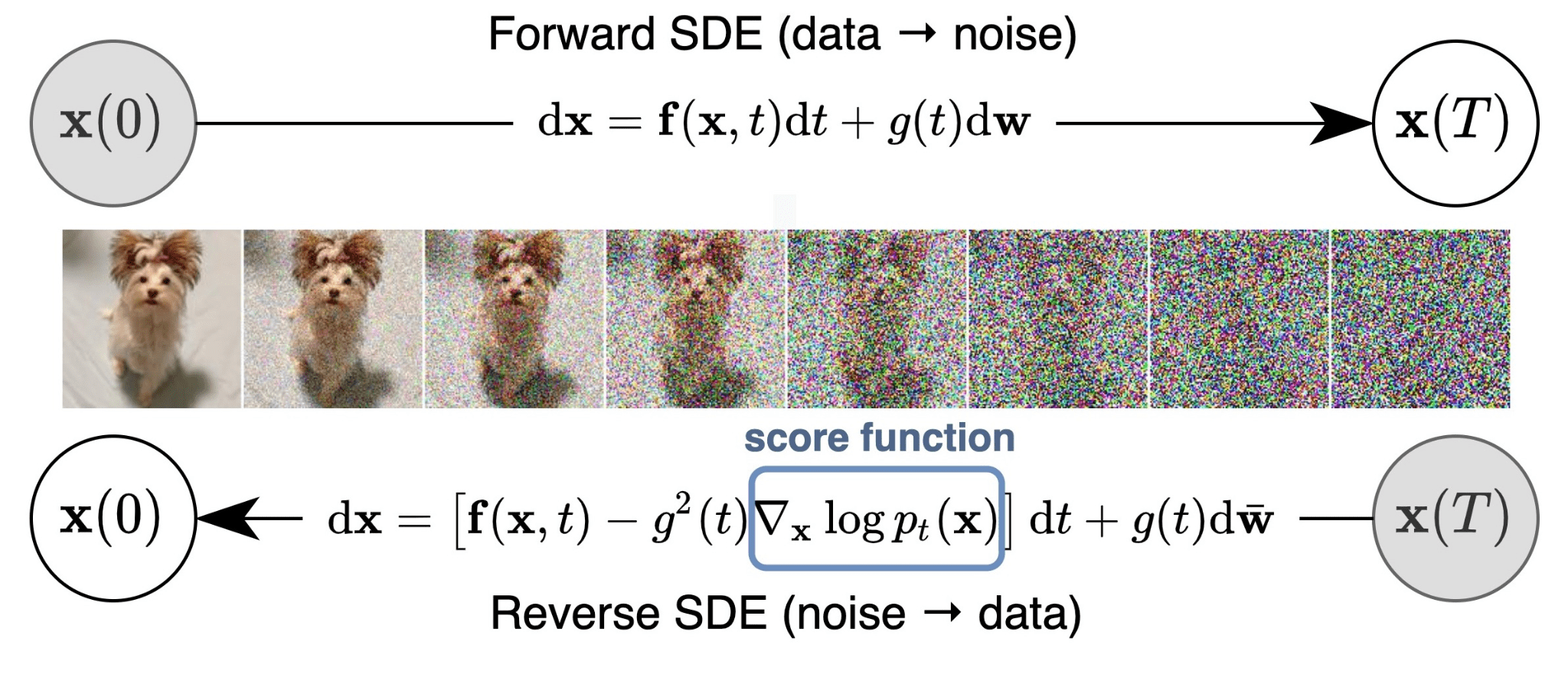 -
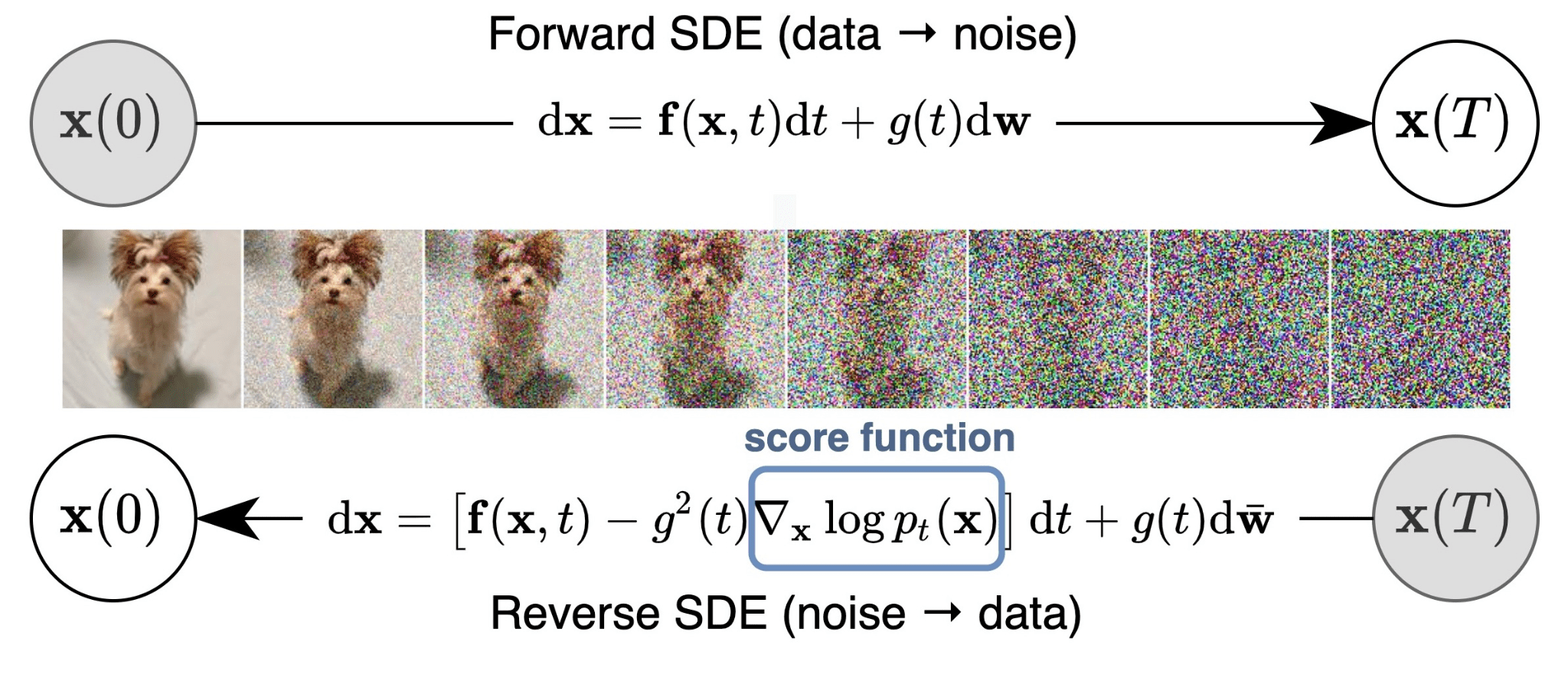 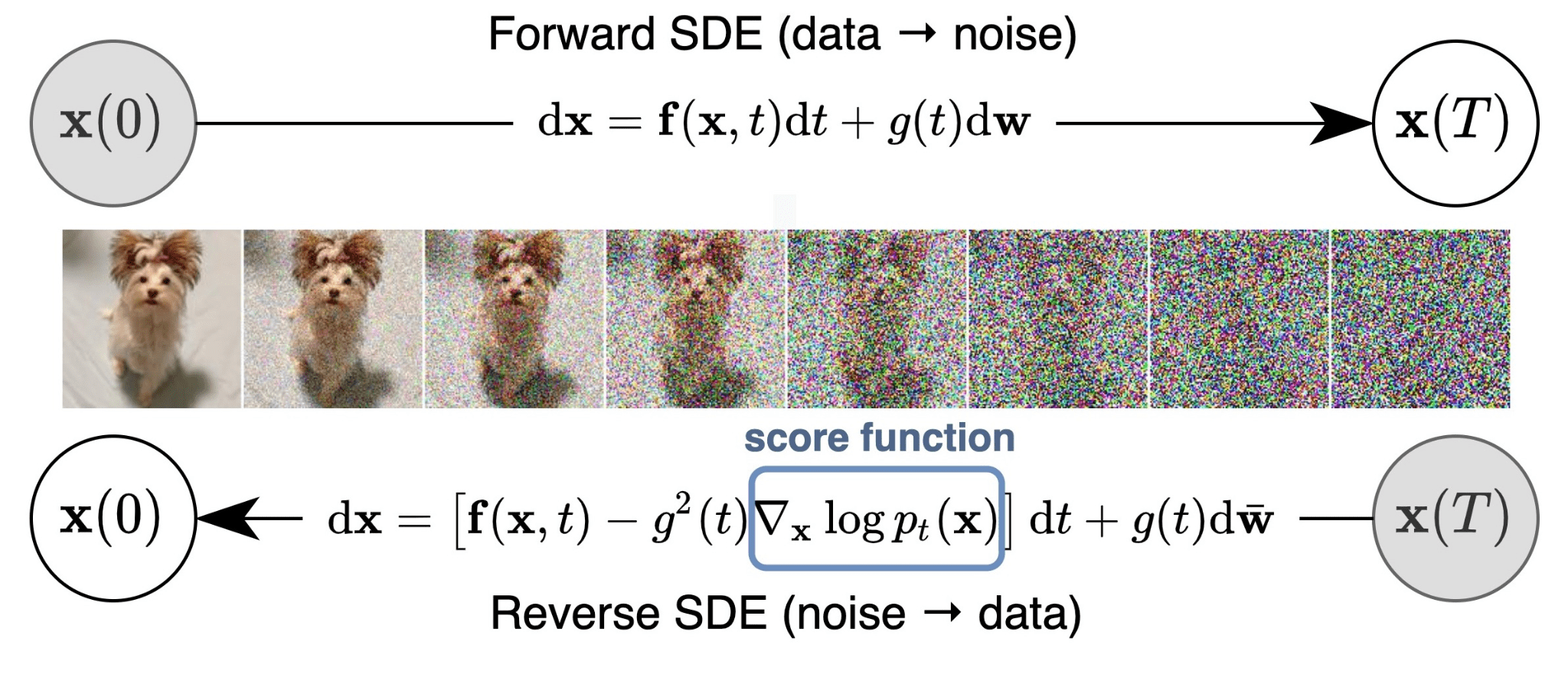 Multiple iterations 
Pre-explanation generation
Filter design
Use DDPM
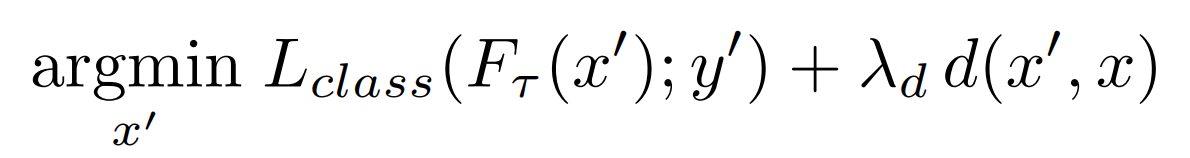 ﻿Bringing pre-explanations closer to input images
Postprocessing phase
﻿The reconstruction will somehow preserve the overall structure of the image.
﻿A post-processing phase could help keep irrelevant parts of the image untouched
﻿Example: The reconstruction may change the hairstyle 
while targeting the smile attribute. Since hairstyle is 
presumably uncorrelated with the smile feature, the 
post-process should neutralize those unnecessary 
alterations
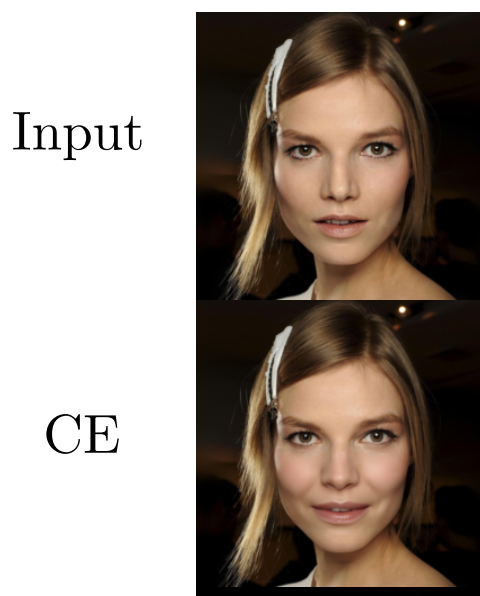 ﻿Bringing pre-explanations closer to input images
Postprocessing phase
﻿Create a mask 
Threshold(Dilate(reconstructed image – input image))
Merge the CFE’s ROI with the ROI of the mask
Merge the input with the uncorrelated part of the mask
Dilation: expanding the region
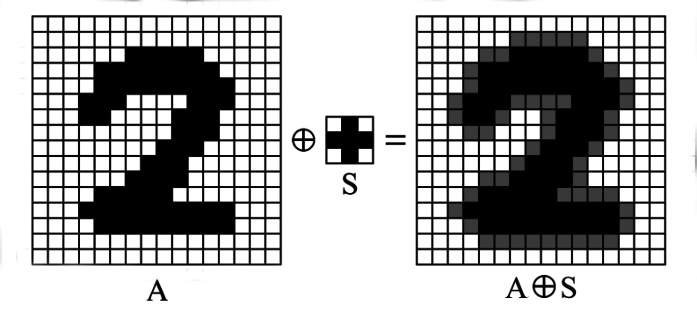 Complete Method
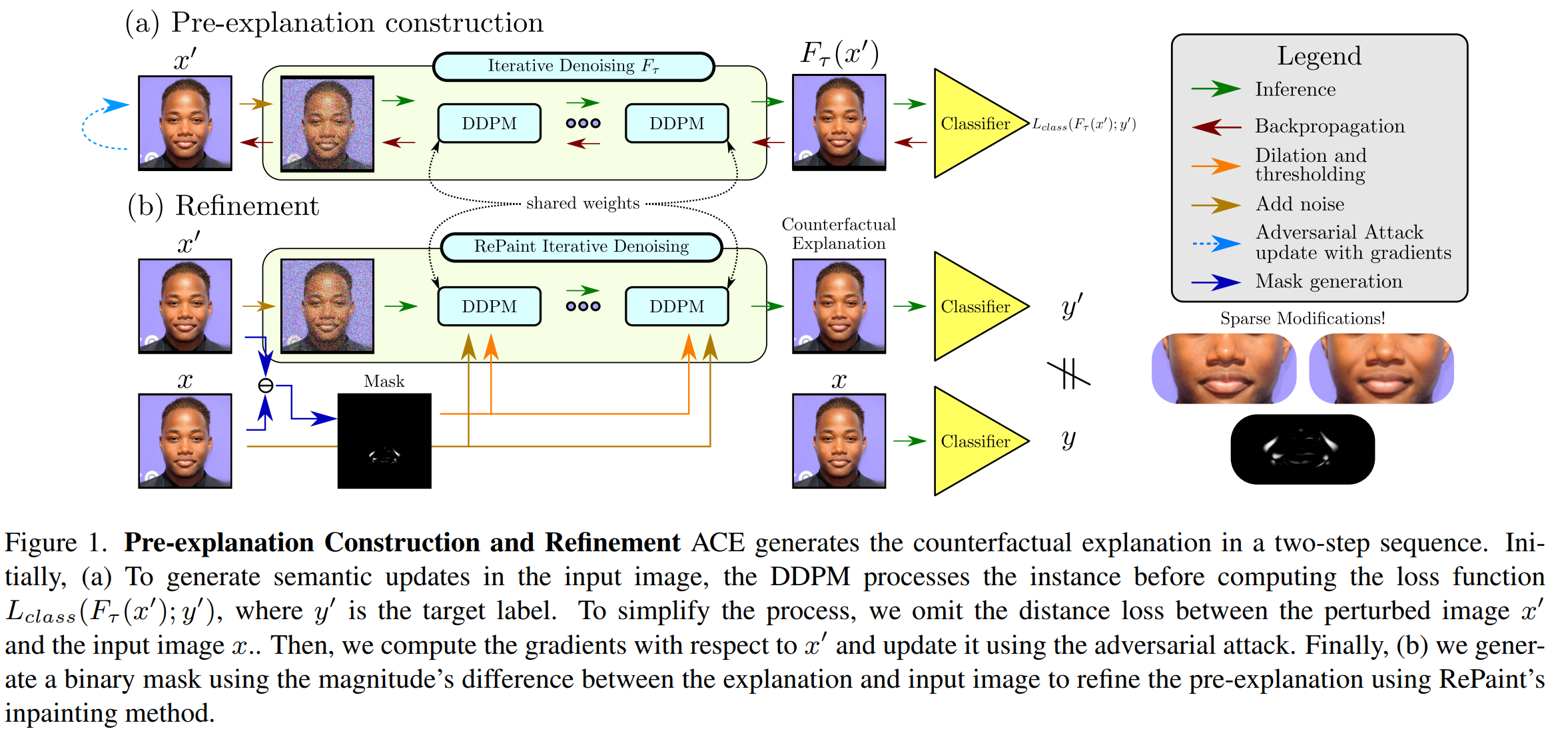 Evaluation Metrics
Flip Rate: ﻿Is the CE classified as the targeted label.
﻿Mean number of attributes changed (MNAC): Measures the smallest number of traits changed between the input-explanation pair (﻿Sparsity)
Face Verification Accuracy (FVA): Does the CFE change the person?
﻿Face Similarity (FS): ﻿cosine distance between the encoding of image-counterfactual pairs
﻿COUT measures the transition probabilities between the input and the counterfactual
FID ﻿measures Realism of counterfactual images
sFID contains multiple iterations of FID to remove any bias
Results
Results
Results
Results
Results
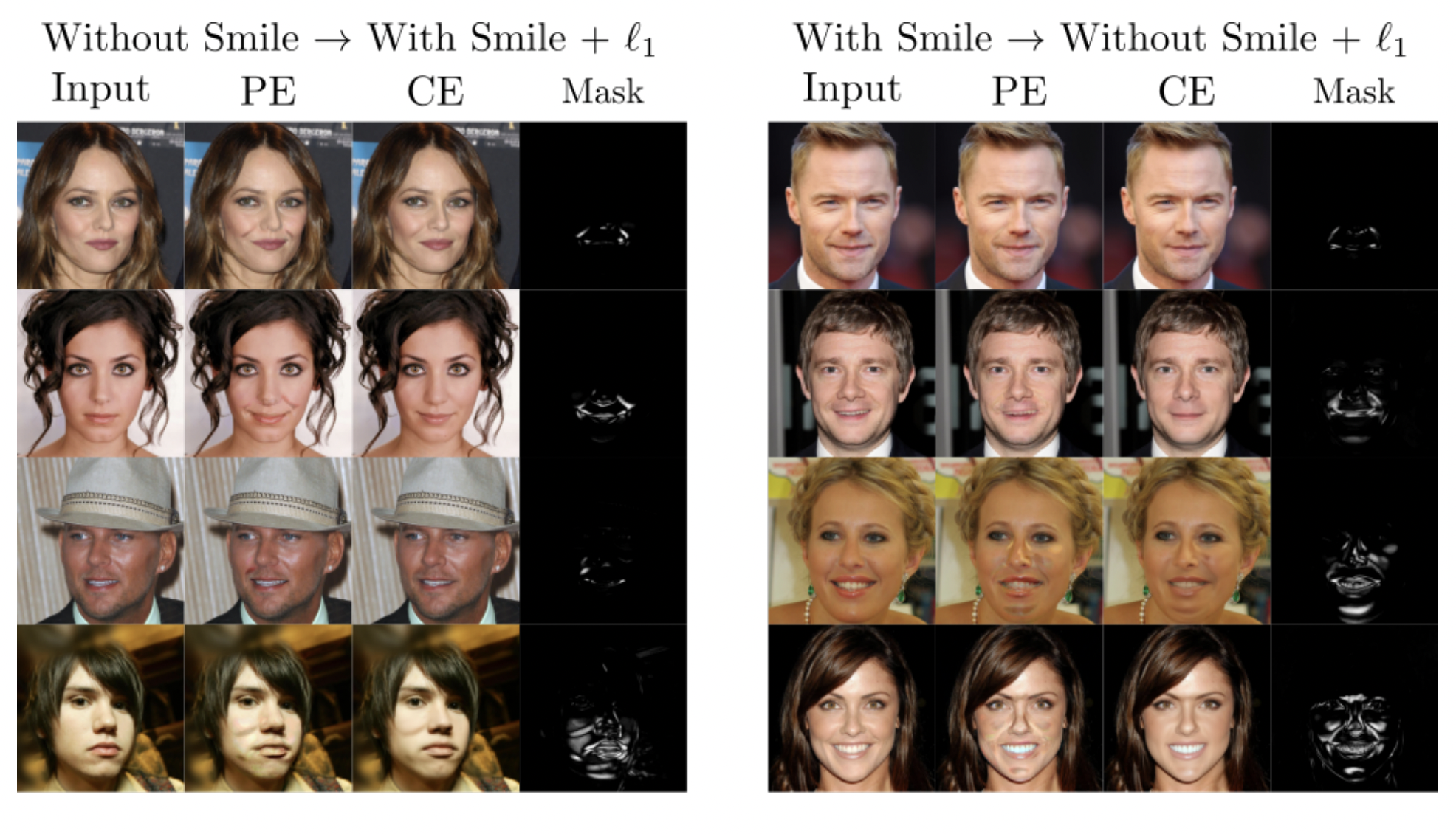 Results
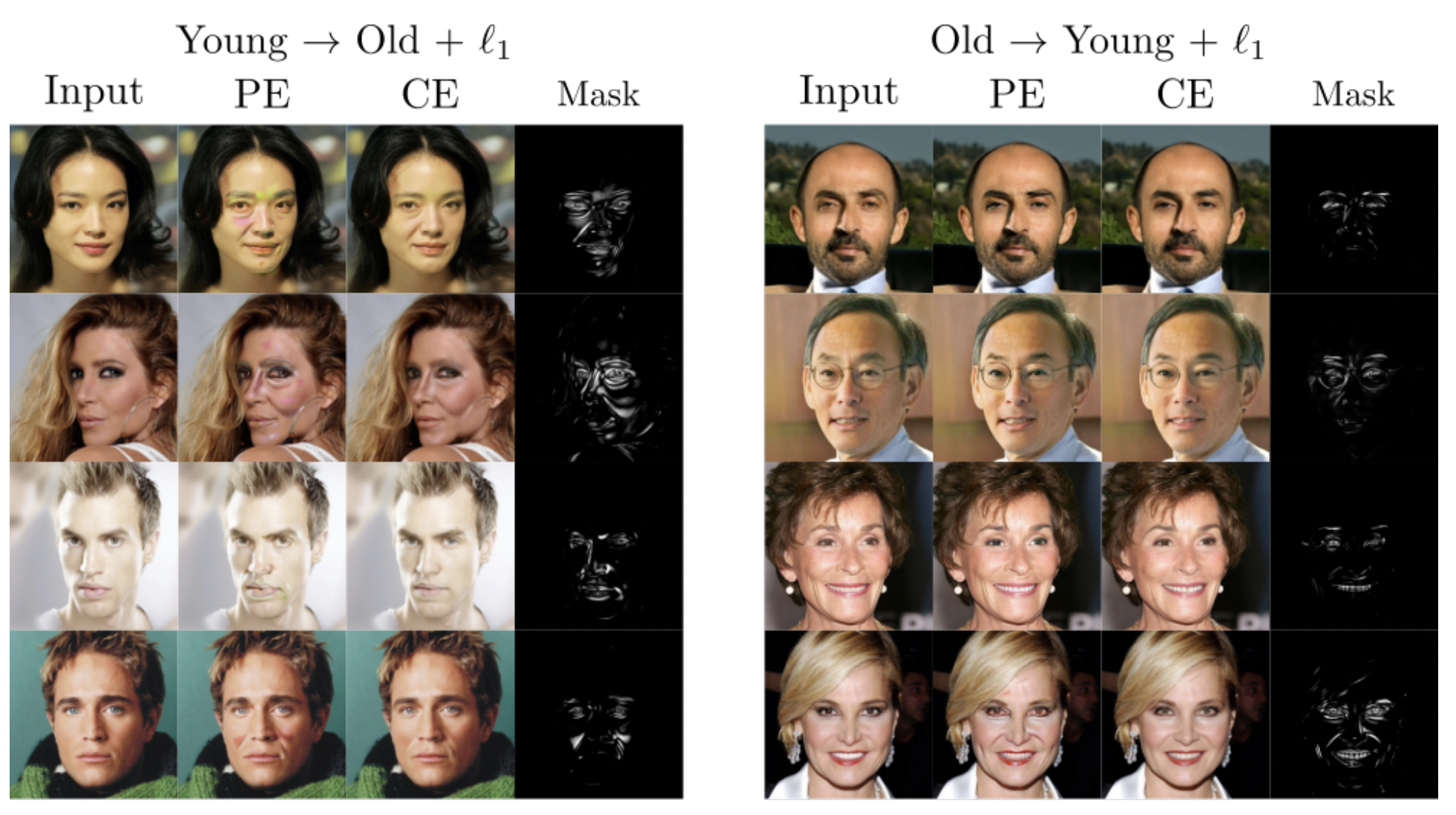 Diffusion model as an image generator
t = T
t = 0
t = 1
t = 2
t = 3
t = 4
t = 5
……..
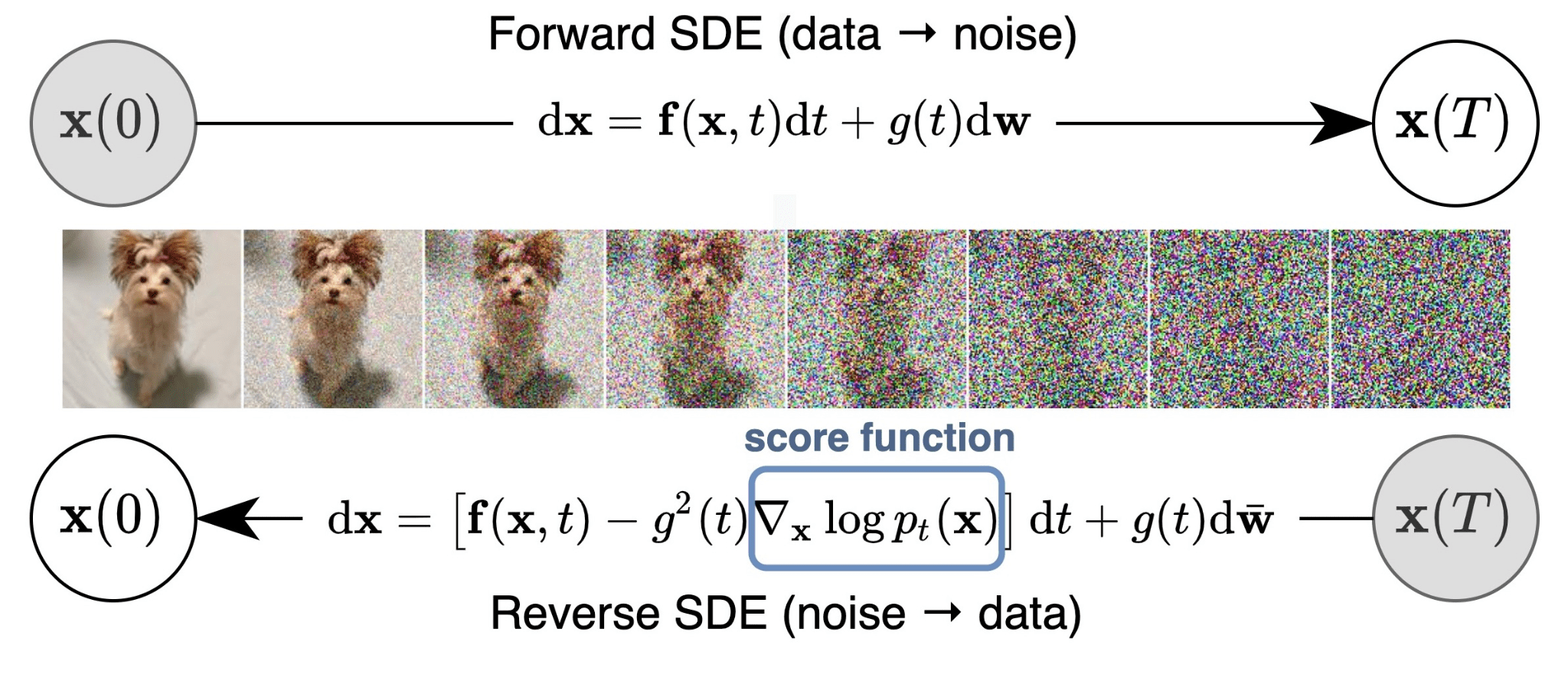 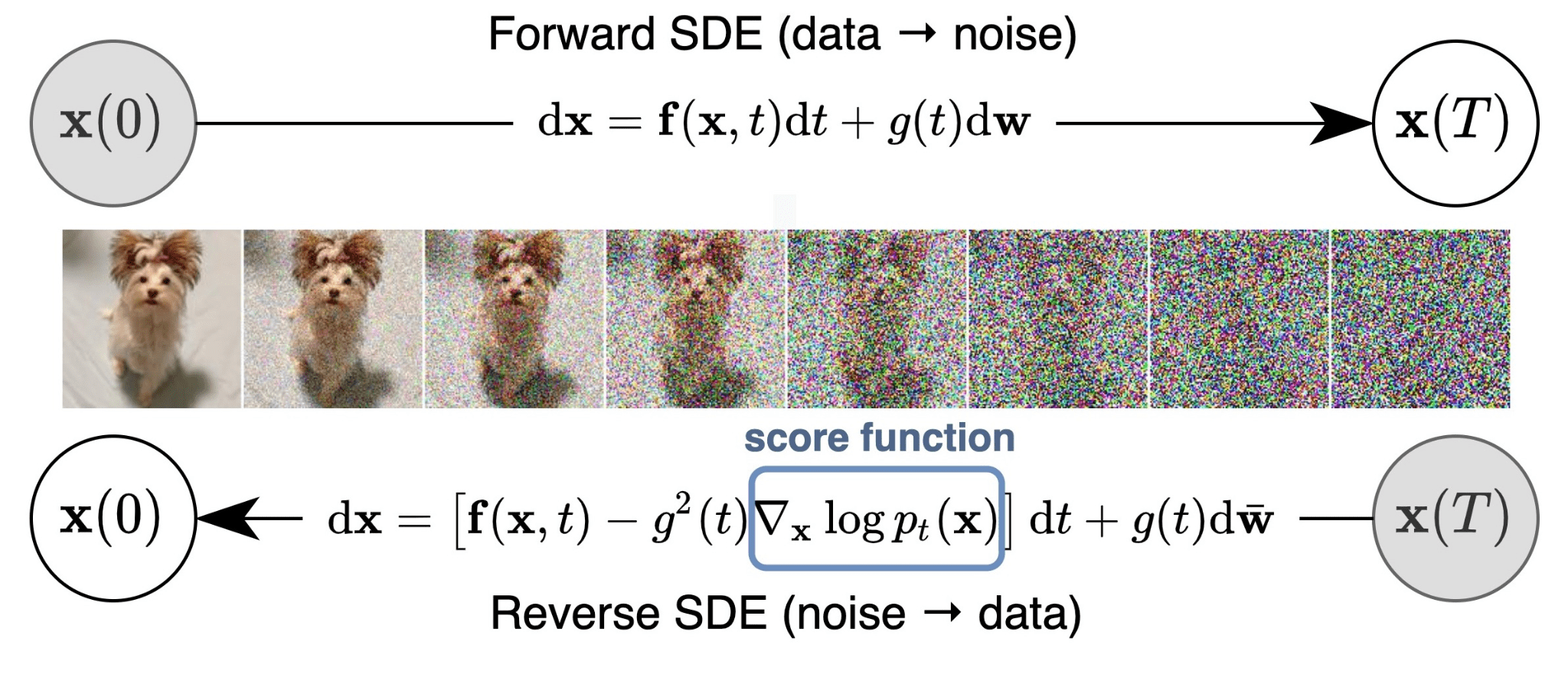 With embedding
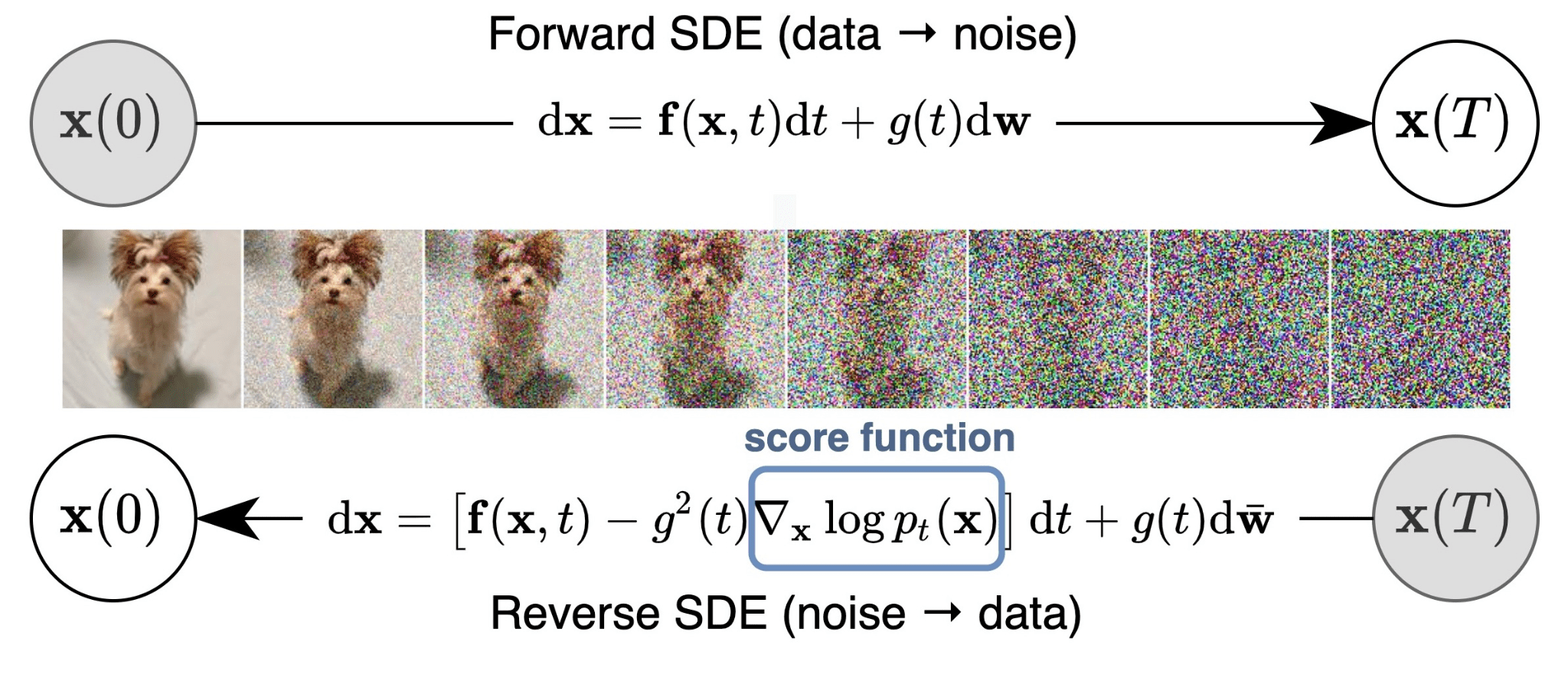 Amplify the difference and keep adding it to the generated image
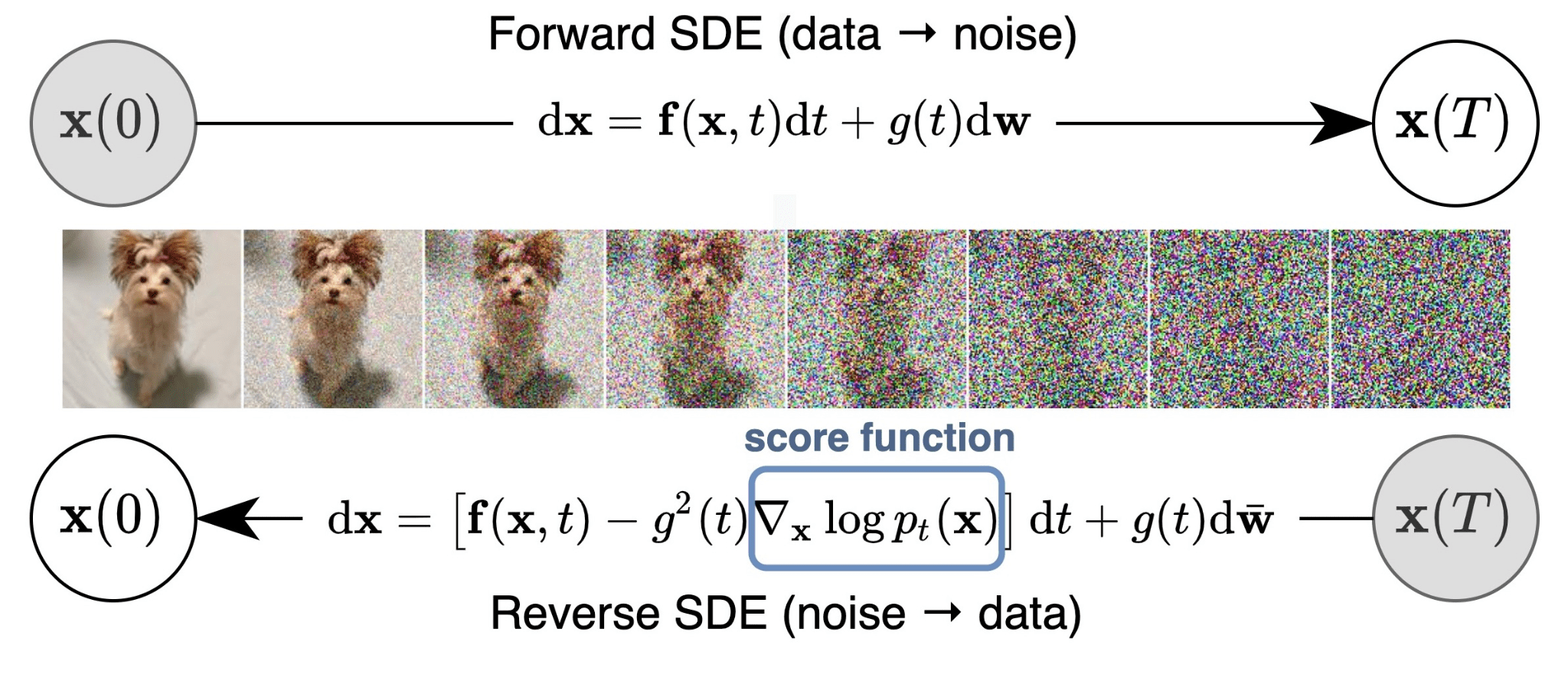 embedding
Without embedding
Cat on a hat